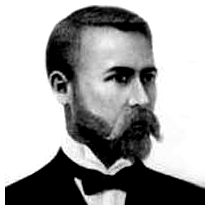 Юрій Липа
5 травня 1900— 20 серпня 1944
Дитячі роки
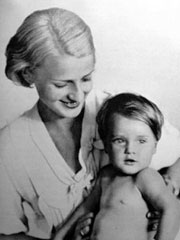 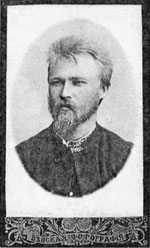 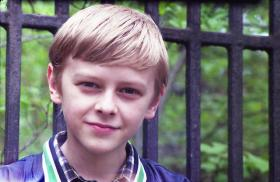 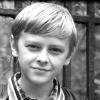 Іван Липа - батько
Юрій Липа – у дитячі роки
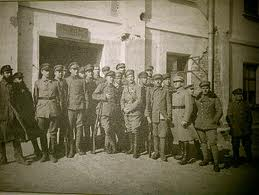 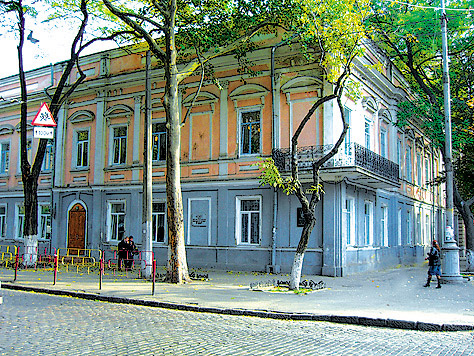 Одеська гімназія
Курінь морської піхоти армії УНР
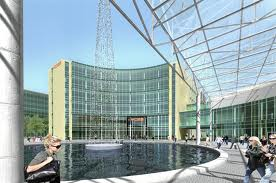 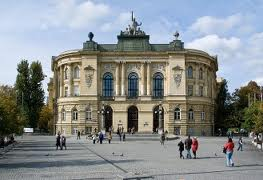 Варшавська школа політичних наук
Познанський університет
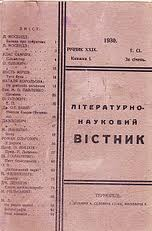 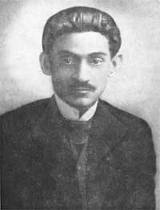 Літературно-Науковий Вісник
Дмитро Донцов
Літературне угрупування «Танк»
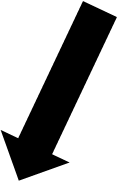 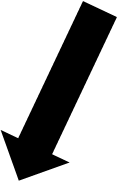 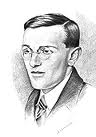 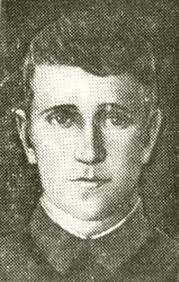 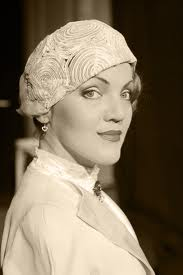 О.Стефанович
Л.Мосендз
Н.Лівицька-Холодна
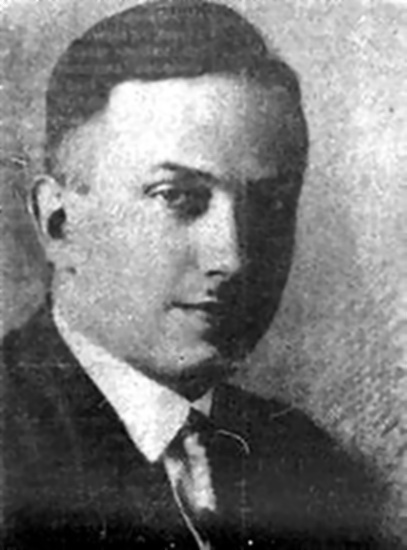 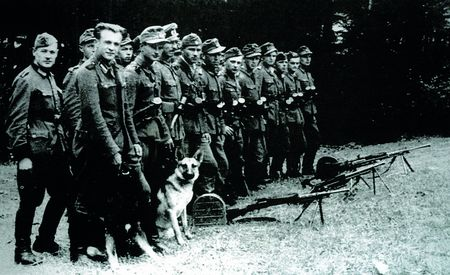 УГВР( українська головна визвольна рада)
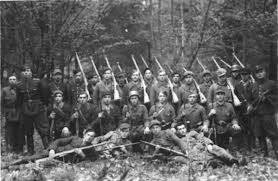 УПА( Українська повстанська армія)
Юрій Липа у 1943 році
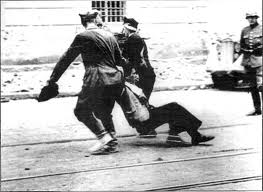 Могила Юрія Липи
1944 року Юрія Липу забрав НКВД
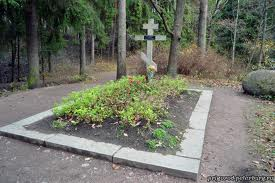 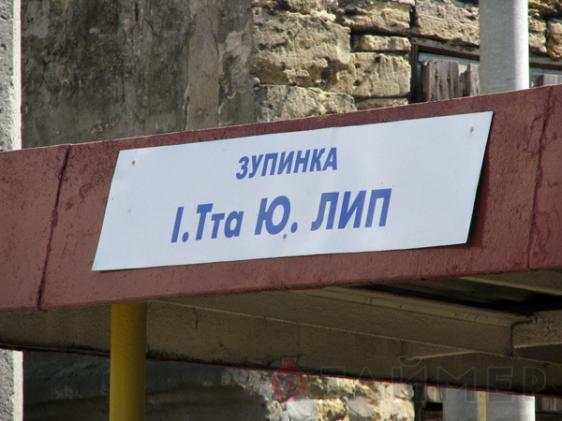 Тестова перевірка
1. Юрій Липа закінчив:
Київську гімназію
Одеську гімназію 
Полтавську школу
2. Учасником якої спілки був   
    письменник?
«Вапліте»
«Плуг»
«Танк»
«Рушниця»
У 1943 році через утиски влади Липа їде до…
Полтави
Яворів
Ужгороду
4. Як загинув письменник?
На Соловках
Власною смертю
Вбили у НКВД
5. Виберіть зі списку твори Липи
«Суворість»
«Вірую» 
«Вісник»
«Материнка» 
«Ліки під ногами»
«О краю мій» 
«Городок 1932»
6. В честь Івана та Юрія Липи        
    названо
Місто
Лікарню
Школу
Вулицю